Chapter 6Differential Analysis of Flow
CE30460 - Fluid Mechanics
Diogo Bolster
Conservation of Momentum
Newton’s Second Law




What forces act on a differential volume?
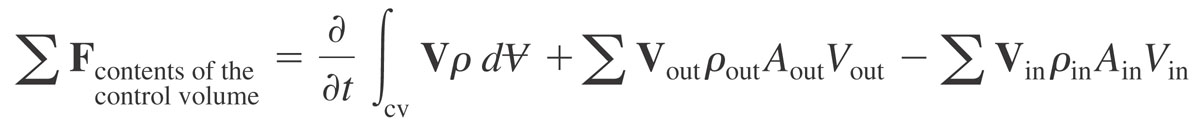 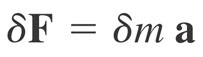 Forces on Differential Element
Weight (Vector)

Surface forces (normal and shear)
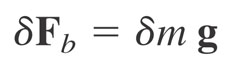 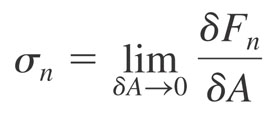 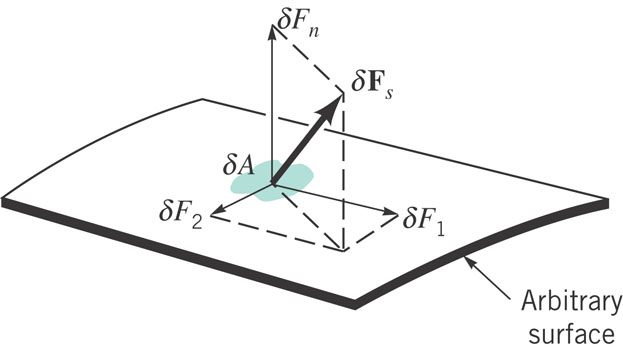 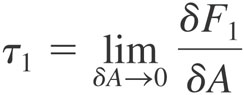 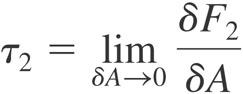 Surface Forces in x direction on a fluid element (same in other directions)
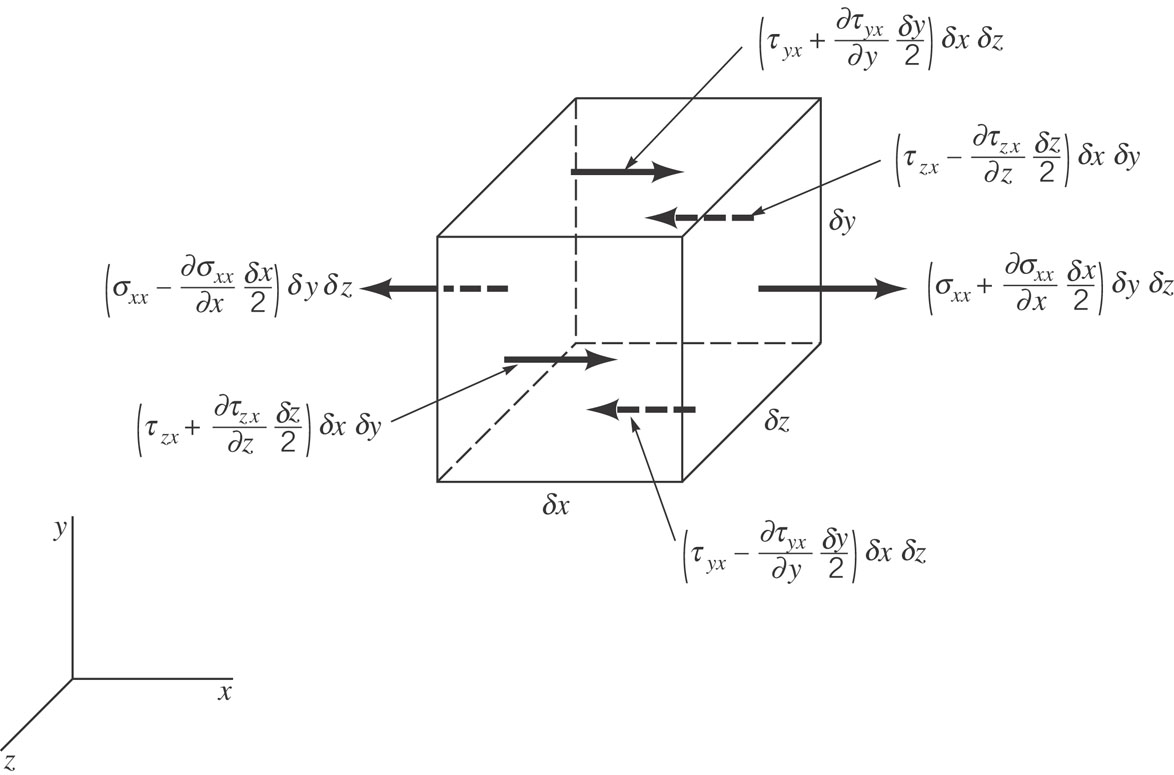 Therefore….
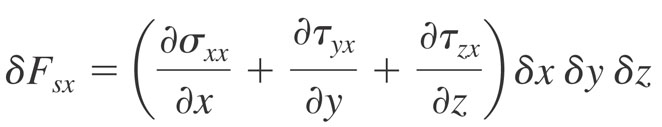 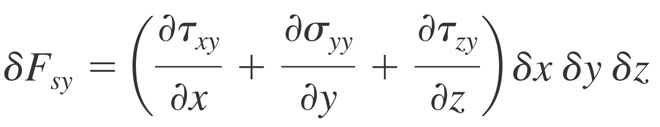 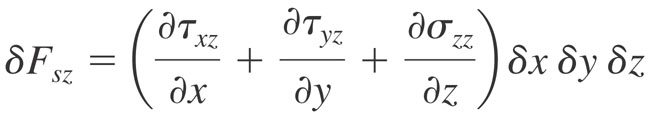 Newton 2 becomes
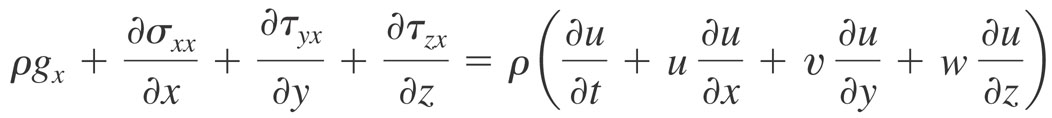 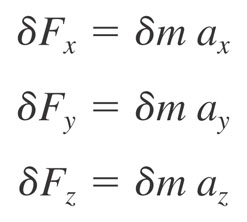 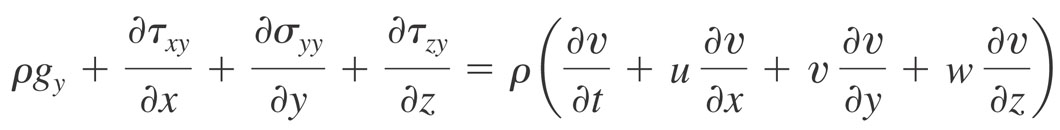 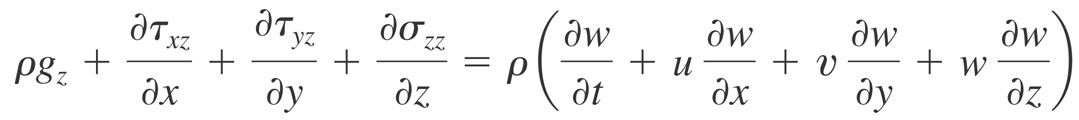 How do we treat stresses?
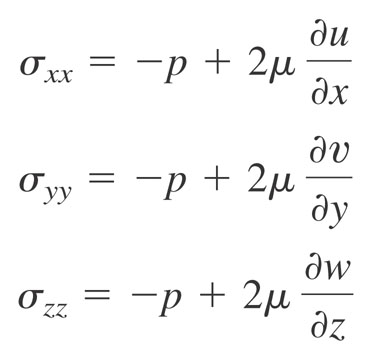 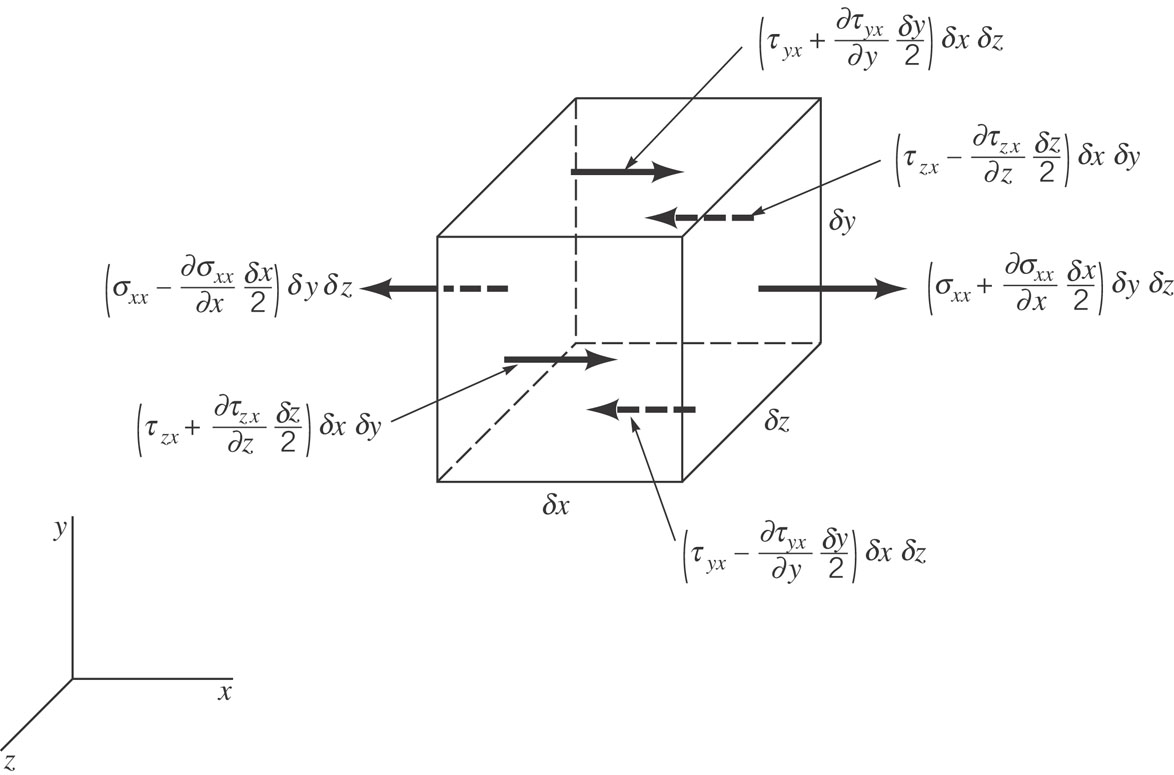 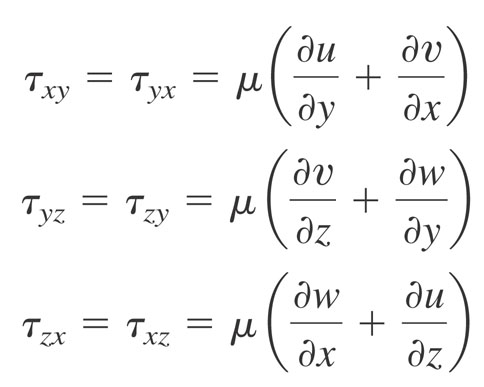 And finally….
The Navier Stokes Equations
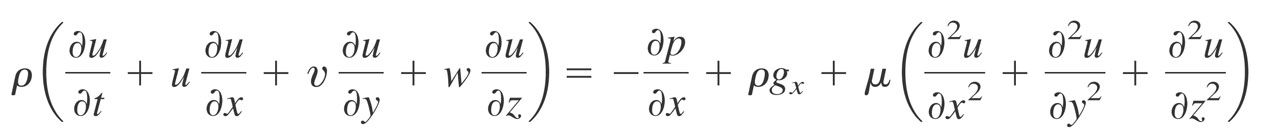 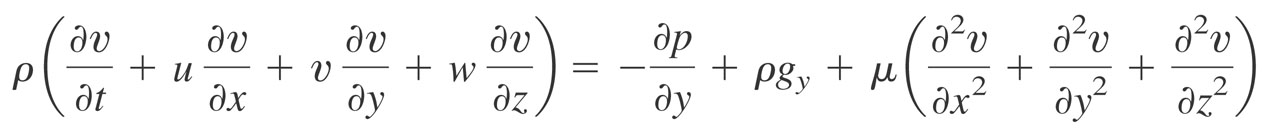 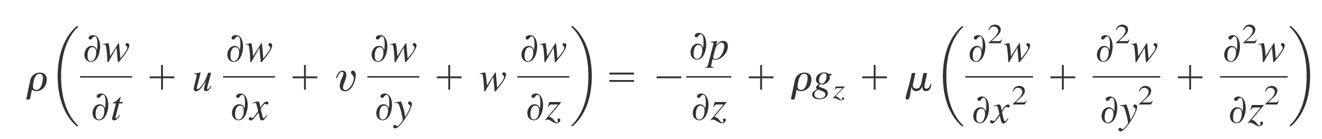 In Cylindrical Coordinates
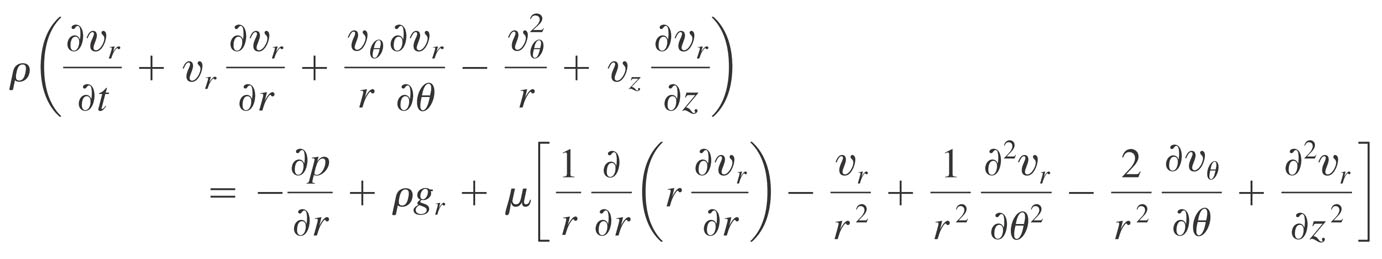 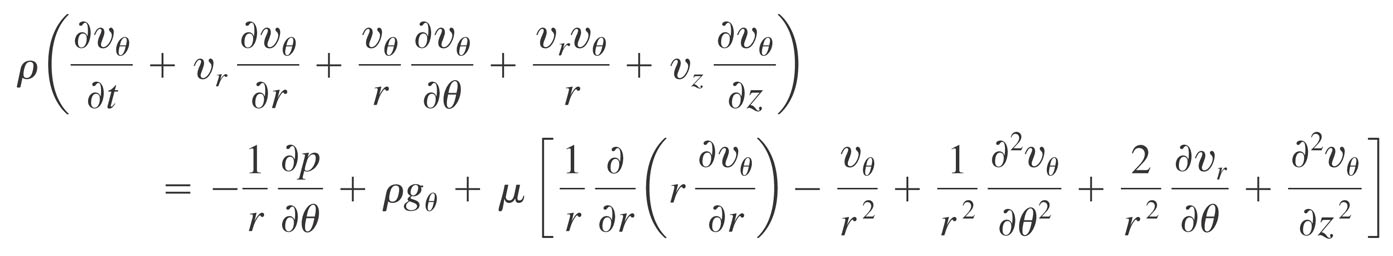 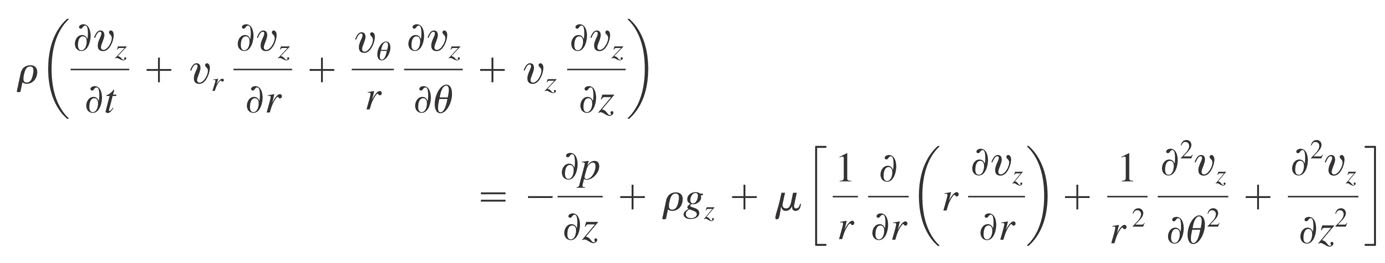 So….
What can we do with these beast equations??

Let’s look for some simple solutions…..
Poiseuille Flow
Hagen-Poiseuille Flow
Couette Flow
Taylor-Couette Flow
Mixed Poiseille-Couette Flow
Poiseuille Flow
2-d flow between stationary plates driven by pressure drop





Let’s make some assumptions to solve this flow (you guys think about it in groups)
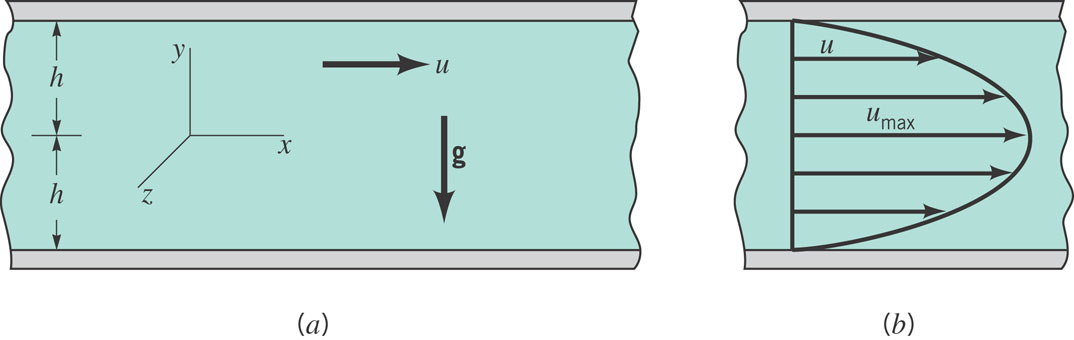 Poiseuille Flow
Let’s calculate the following things:

Velocity Profile
Mean Velocity
Maximum Velocity
Vorticity 
Shear Stress
Couette Flow
2-d flow between moving plates with zero pressure drop





Again, let’s make some assumptions to solve this flow (you guys think about it in groups)
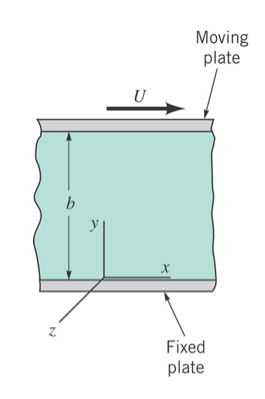 Couette Flow
Again, let’s calculate the following things:

Velocity Profile
Mean Velocity
Maximum Velocity
Vorticity 
Shear Stress
Hagen-Poiseuille
Pressure driven flow in a pipe
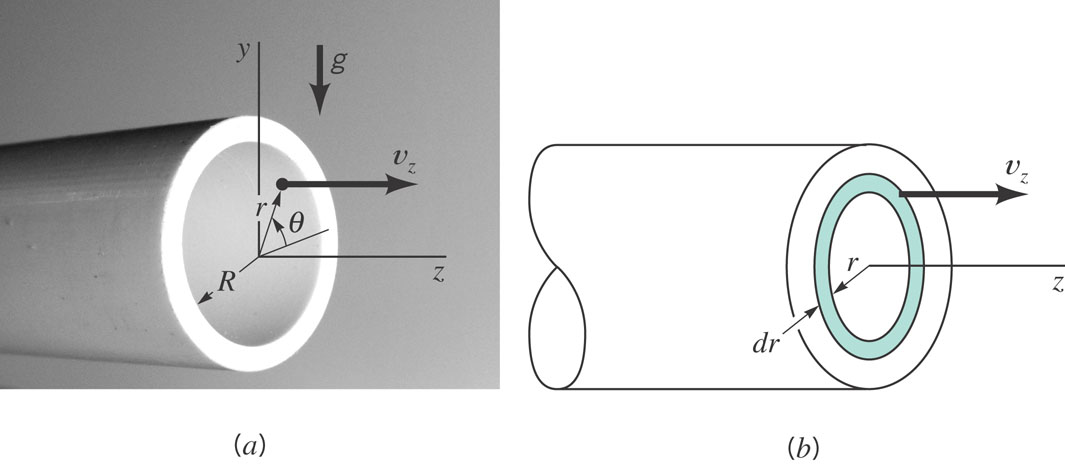 Hagen- Poiseuille Flow
Guess what? Let’s calculate the following things:

Velocity Profile
Mean Velocity
Maximum Velocity
Vorticity 
Shear Stress
Flow Outside/Inside a Rotating Cylinder
Assume a cylinder rotates at angular velocity w
What is velocity profile outside the cylinder if it is filled with fluid?
How about inside?
w
R
Flow Between Concentric Cylinders – your HW..
Taylor-Couette Flow
Assume out cylinder rotates at angular velocity win
Assume out cylinder rotates at angular velocity wout
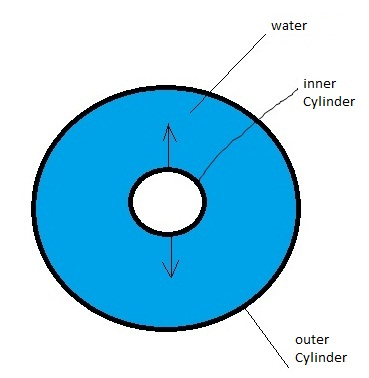 Sample Problem
Sample Problem
Sample Problem
Sample Problems